Educare alla salute, una prerogativa del professionista sanitario
Regolamento concernente la individuazione della figura e relativo profilo professionale dell'IGIENISTA DENTALE 15/03/1999Decreto Ministeriale 15 marzo 1999, n.137 sostituisce il D.M 14 settembre 1999

Articolo 2
L'igienista dentale svolge attività di educazione sanitaria dentale e partecipa a progetti di prevenzione primaria, nell'ambito del sistema sanitario pubblico.
Educare alla salute, una prerogativa del professionista sanitario
Della salute abbiamo cercato in precedenza di dare una definizione anche soggettiva
Sull’educazione le cose sembrano essere un po’ più semplici

Educazione: 
      -Insieme dei processi e degli strumenti attraverso cui una società trasmette da una generazione  all’altra il patrimonio di conoscenze,valori,tradizioni e comportamenti che la caratterizzano.  
     -Trasmissione di valori morali e culturali da una generazione all'altra. 
     - Processo di acquisizione di nozioni e di abilità in particolari campi del sapere. 
     - Capacità di comportarsi correttamente con le altre persone

Istruzione - informazione: processo di trasmissione di conoscenze da parte di un docente e l’acquisizione di esse da parte del ricevente.

Formazione: è il connubio tra la dimensione socio-affettiva dell’educazione e la dimensione cognitivo intellettuale dell’istruzione. 

Pedagogia: riflessione critica sulla finalità dell’educazione. Disciplina che studia i processi dell’educazione e della formazione umana.
Educare alla salute, una prerogativa del professionista sanitario
Secondo la definizione  dell’OMS

      l’educazione alla salute è l’insieme delle opportunità di apprendimentoconsapevolmente (e non occasionalmente) costruite, che comprendono alcune forme di comunicazione finalizzate a migliorare l’alfabetizzazione alla salute, ivi compreso l’aumento delle conoscenze e a sviluppare le competenze che contribuiscano alla salute del singolo e della comunità. 

Non è solo passaggio di informazioni, ma anche fornire le motivazioni, le abilità e la fiducia (auto-efficacia) necessarie per intraprendere azioni volte a migliorare la salute.
E più in generale le condizioni sociali, economiche ed ambientali, così come i fattori  ed i comportamenti a rischio, nonché l’utilizzo del sistema sanitario, lo sviluppo di abilità che garantiscano la fattibilità politica e le possibilità organizzative delle diverse tipologie di interventi che agiscono sui determinanti di salute sociali, economici e ambientali https://www.dors.it/documentazione/testo/201303/OMS_Glossario%201998_Italiano.pdf
Educare alla salute, una prerogativa del professionista sanitario …
che implica
una diagnosi e analisi del fabbisogno educativo
una scelta di obiettivi e la formulazione del contratto educativo
l’applicazione di tecniche di insegnamento o metodi formativi
una valutazione pertinente e permanente

Il progetto educativo  deve creare le condizioni affinché si possano 
Conoscere le potenzialità di salute (educazione alla salute)
Conoscere i problemi riferiti alla propria salute o malattia (educazione terapeutica)
Adottare comportamenti finalizzati al raggiungimento della salute (promozione)
Gestire i programmi proposti per il trattamento di una patologia in modo competente
Prevenire o evitare le complicanze

I destinatari dei progetti educativi devono sempre esserne gli agenti attivi 
(educazione vs informazione)
Educare alla salute, una prerogativa del professionista sanitario
Educazione alla salute: rivolta alle persone sane o in buona salute al fine di mantenerla o promuoverla ulteriormente. Viene intesa come tensione verso il benessere, sulla base di una autoresponsabilizzazione del singolo e della popolazione.

     Educazione terapeutica: rivolta a persone con problemi di salute o in situazione di malattia, in modo particolare per il cambiamento dello scenario epidemiologico e culturale: 
 aumento delle malattie croniche,
 complessità delle procedure diagnostico terapeutiche,
 riconoscimento dei diritti alla salute,
esigenza di qualità ed efficacia nei servizi sanitari.
Educare alla salute, una prerogativa del professionista sanitario
Educazione terapeutica
    Nella cronicità possiamo considerare la salute come uno stato di equilibrio e la malattia come una situazione di crisi o di ricaduta, nella quale il professionista riconduce la propria azione nella direzione di un accompagnamento, che si protrae a volte molto a lungo.
                             
                                 Diventa fondamentale in questi casi parlare di 
alleanza terapeutica
Come di un luogo di incontro tra persone e di una strategia intesa come sviluppo di consapevolezza, responsabilità e abilità riferite al trattamento della malattia, con lo scopo di facilitare la partecipazione dell’utente a progetti di cura e assistenza
Educare alla salute, una prerogativa del professionista sanitario
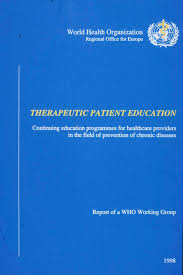 http://www.euro.who.int/__data/assets/pdf_file/0007/145294/E63674.pdf
Therapeutic patient education . Continuing Education Programmes for Health Care Providers in the Field of  Prevention of Chronic Diseases, WHO 1998
L’educazione terapeutica
“..dovrebbe permettere al paziente di acquisire e mantenere le capacità e le competenze che lo aiutano a vivere in maniera ottimale con la sua malattia.... finalizzata ad aiutare il paziente e la sua famiglia a comprendere la natura della malattia e dei trattamenti, a collaborare attivamente alla realizzazione del percorso terapeutico e a prendersi cura del proprio stato di salute, per mantenere e migliorare la propria qualità di vita”
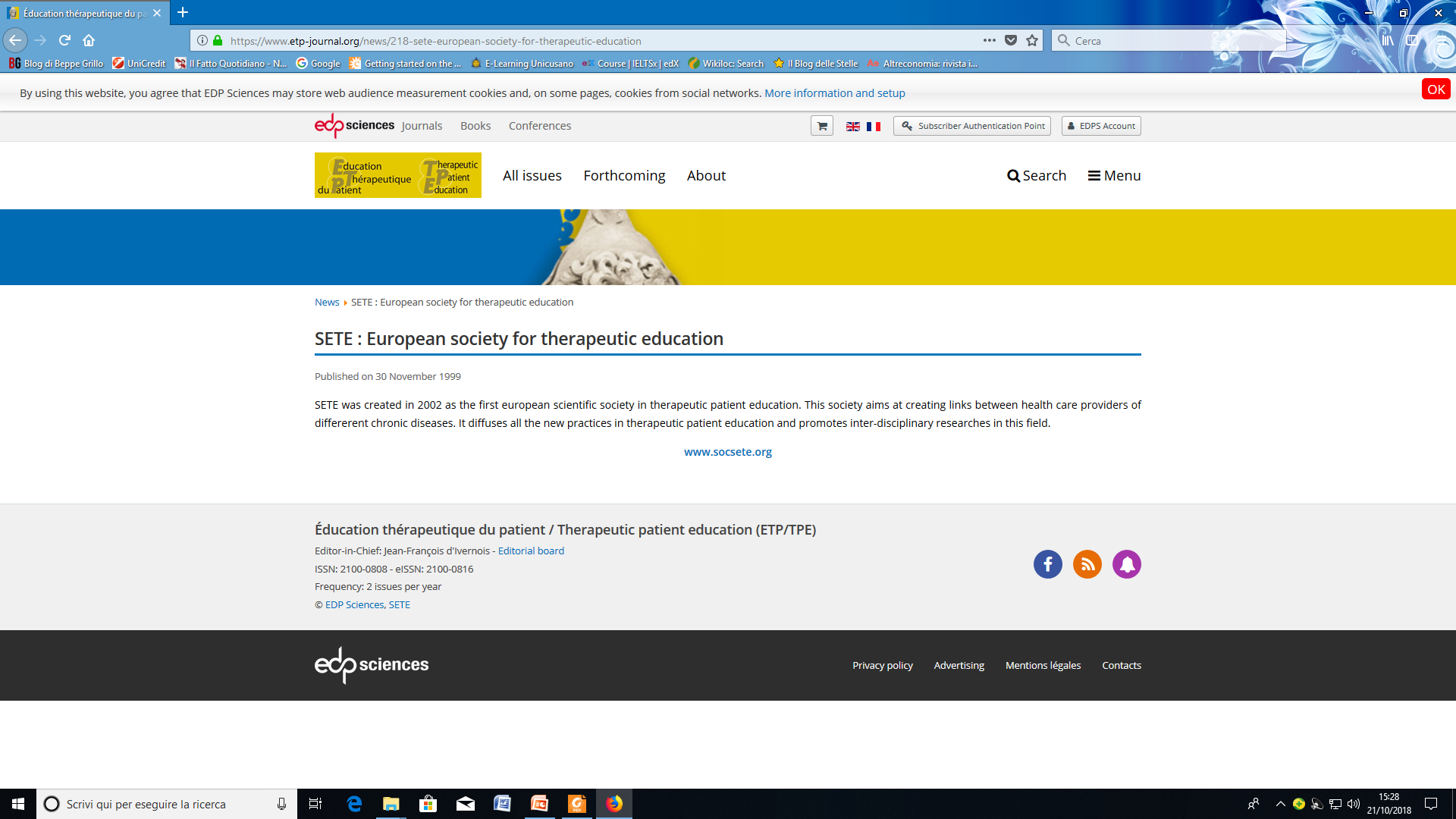 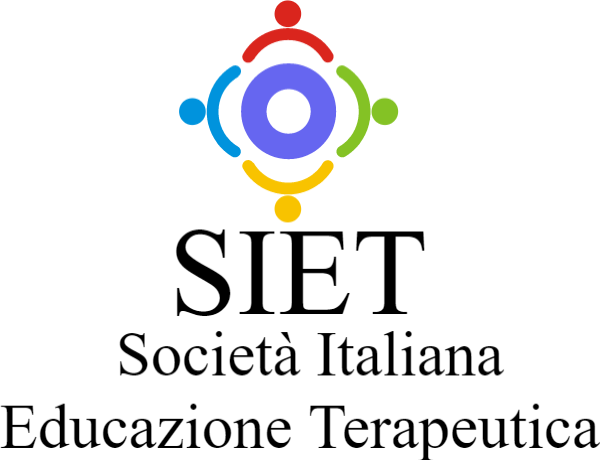